Inter-band calibration using the Moon
S. Wagner, B. Fougnie, T. Hewison – EUMETSAT
Inter-band calibration
Inter-band calibration = way to validate/monitor the relative radiometric consistency between bands of a same instrument
A way to transfer absolute calibration from a reference band to others
	 In particular for the calibration of absorption bands
Critical in the absence of on-board calibrators
An efficient monitoring method for on-boards calibrators
More and more important with the use of multi-spectral information to derive Level-2 products: ocean colour, aerosols, clouds properties, etc.
	 Not only Low-Earth Orbit instruments, but new generations of GEO 	imagers with more reflective solar bands
Using the Moon for inter-band calibration
Lunar reflectance spectrum is smooth, with only wide, shallow absorption features

Many different spectral response functions of instruments can be accommodated

Out-of-Atmosphere Smooth Reference spectrum:

	 Convenient for inter-band calibration

	 Convenient for the calibration of absorption bands
Inter-band radiometric calibration
Tested on PARASOL (IFOV: 6.5 km)
Interband normalization
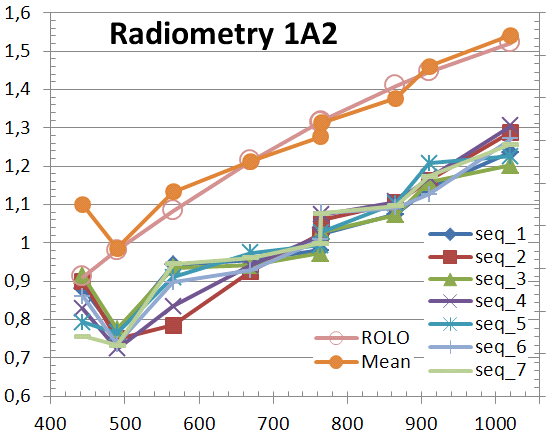 Full image
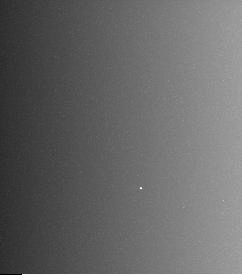 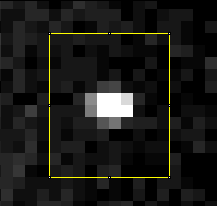 Region of 
interest
B. Fougnie, 
Pers. Comm., 2014
Inter-band radiometric calibration
Applied successfully to MODIS and VIIRS
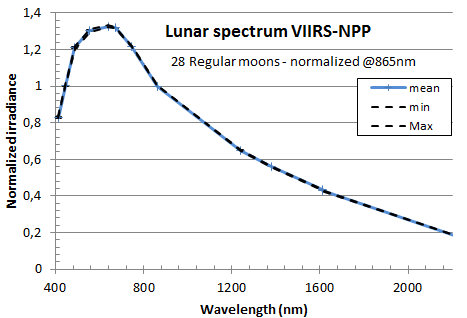 B. Fougnie, 
GSICS annual meeting, 2016
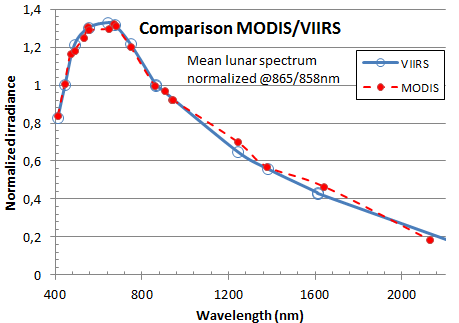 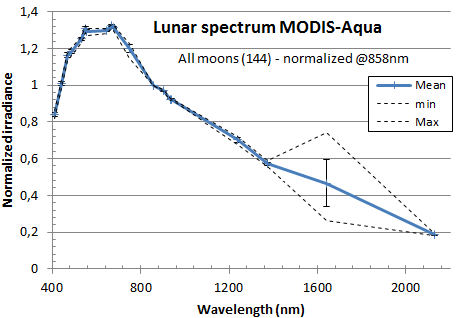 Inter-comparison with other instruments
Inter-band calibration using the GLOD…
The GLOD includes data from many LEO instruments + a few GEO instruments with more Reflective Solar Bands
Next slides = an abrupt inter-band comparison with 2 reference bands:
0.6 µm
0.865 µm

Based on data as provided to EUMETSAT. May not reflect the latest version
Results still to be refined and discussed with data owners + LC Community
But potential is there!

 Please, do not take those results as end results. It is a base for discussion.
An example using the data GLOD – 0.6 µm
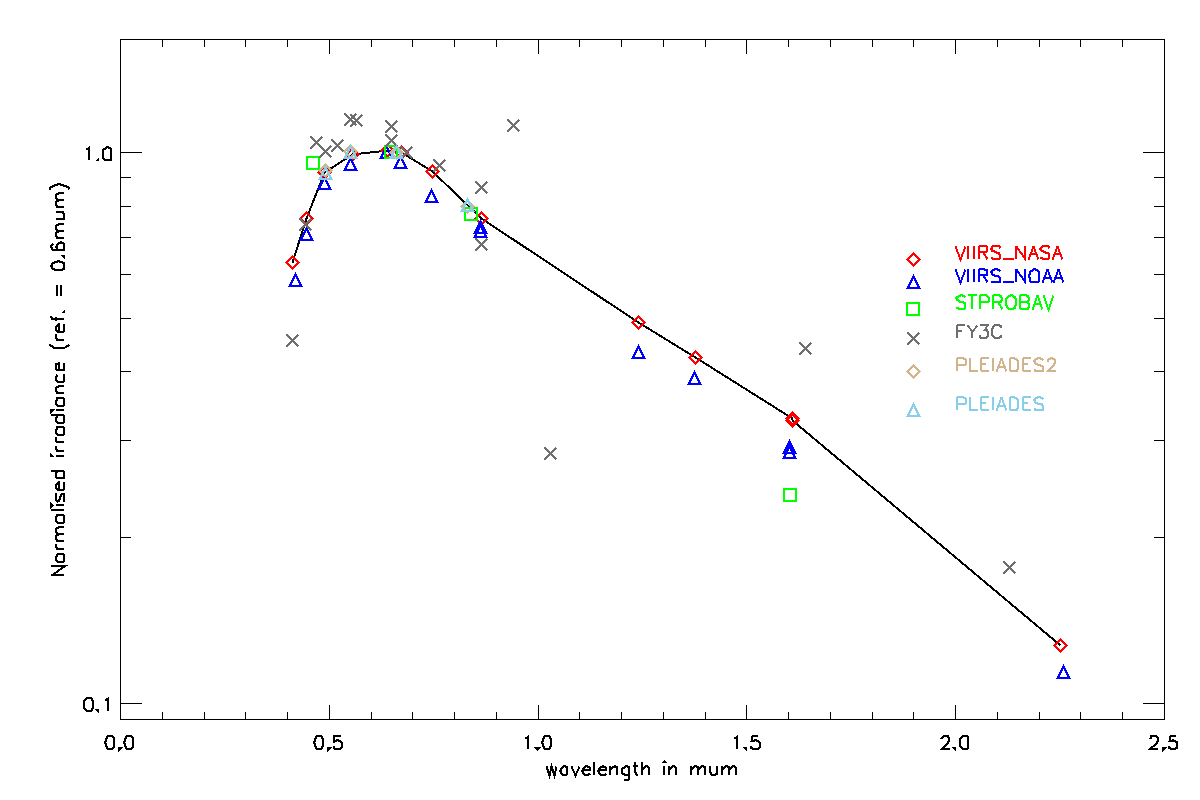 VIIRS NASA
Results for FY3C are not correct due to the wrong selection of the reference channel
An example using the data GLOD – 0.6 µm
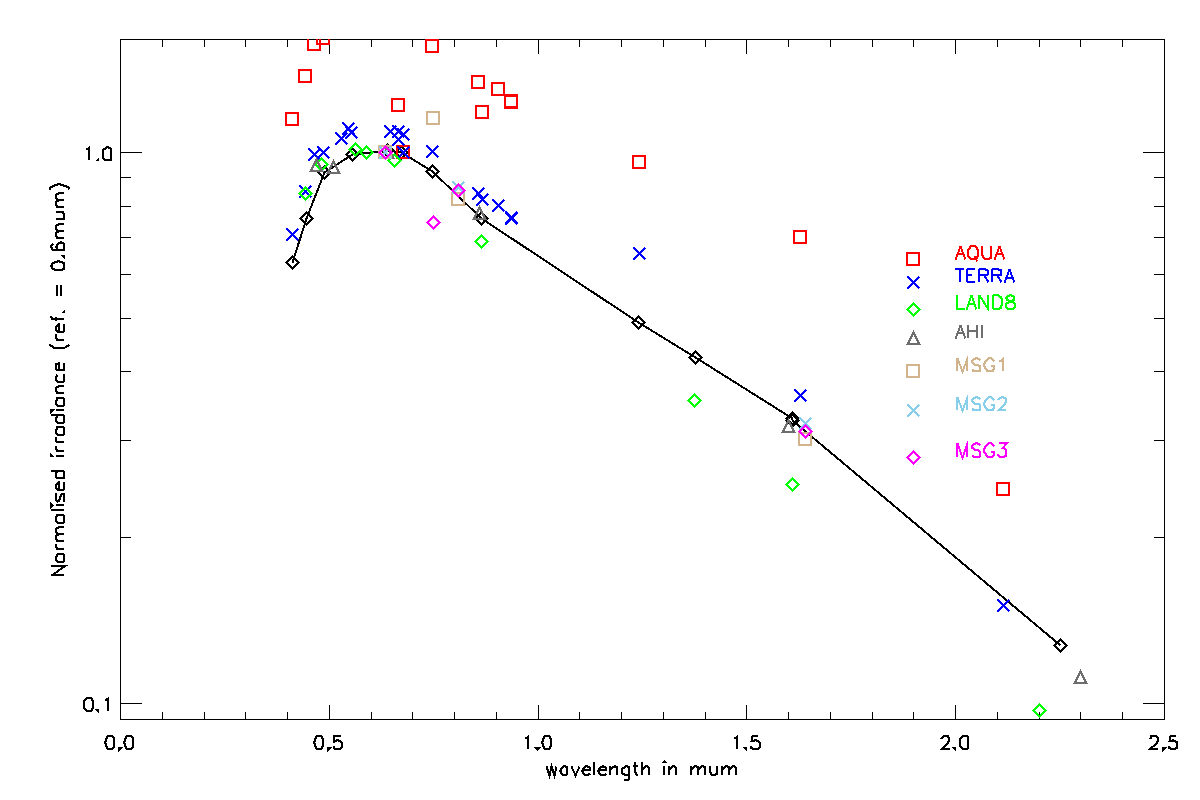 VIIRS NASA
Results for FY3C are not correct due to the wrong selection of the reference channel
An example using the data GLOD – 0.8 µm
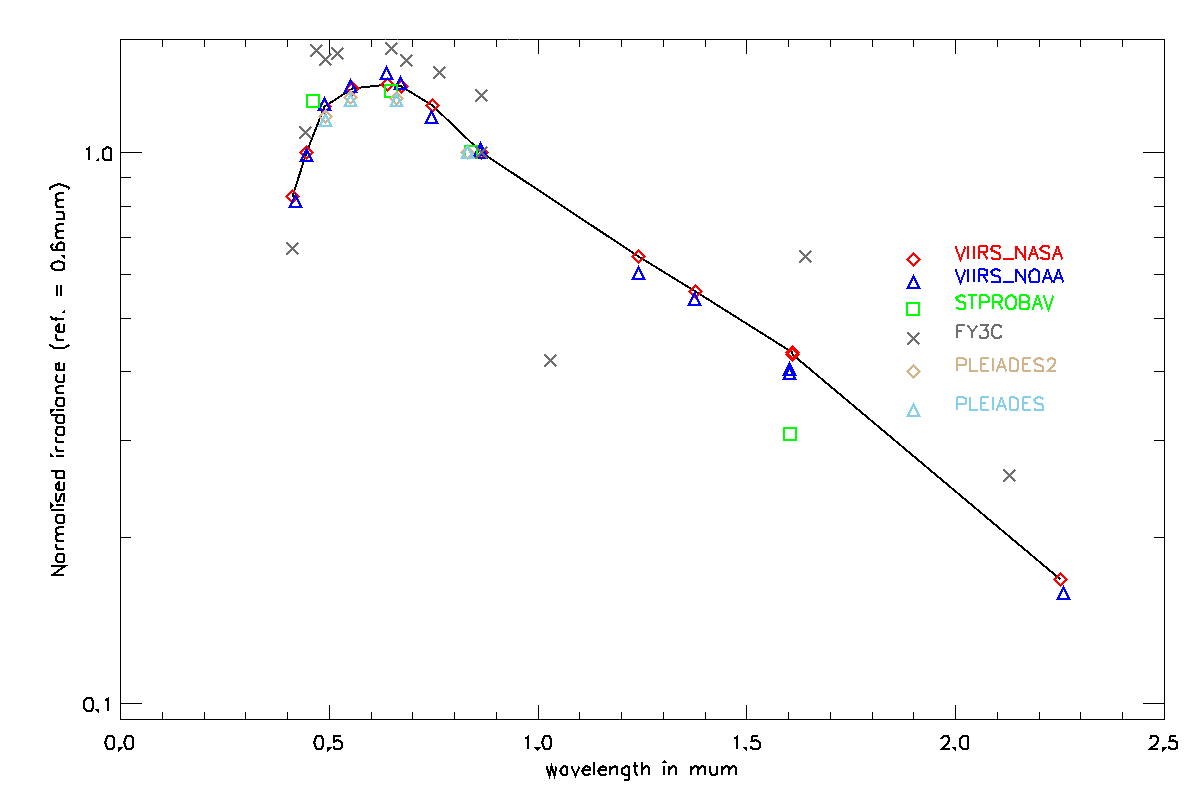 VIIRS NASA
Results for FY3C are not correct due to the wrong selection of the reference channel
An example using the data GLOD – 0.8 µm
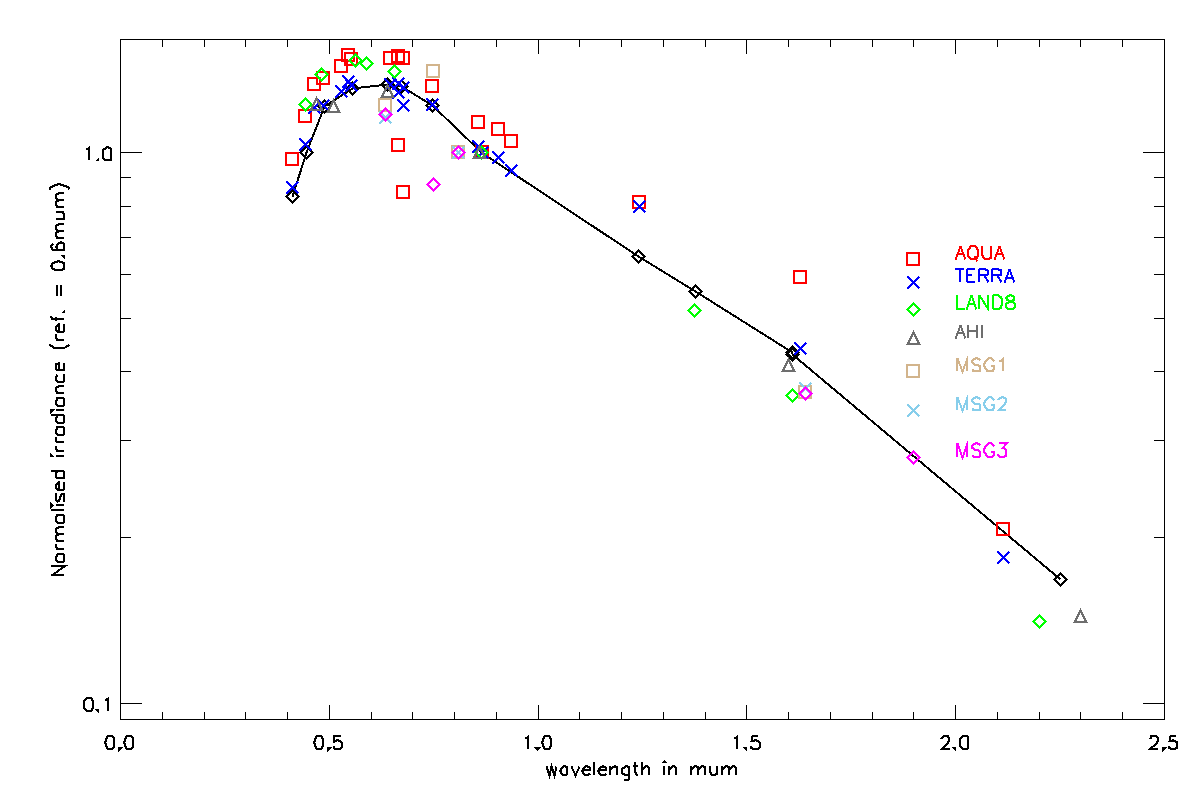 VIIRS NASA
An example using the data GLOD – 0.865 µm
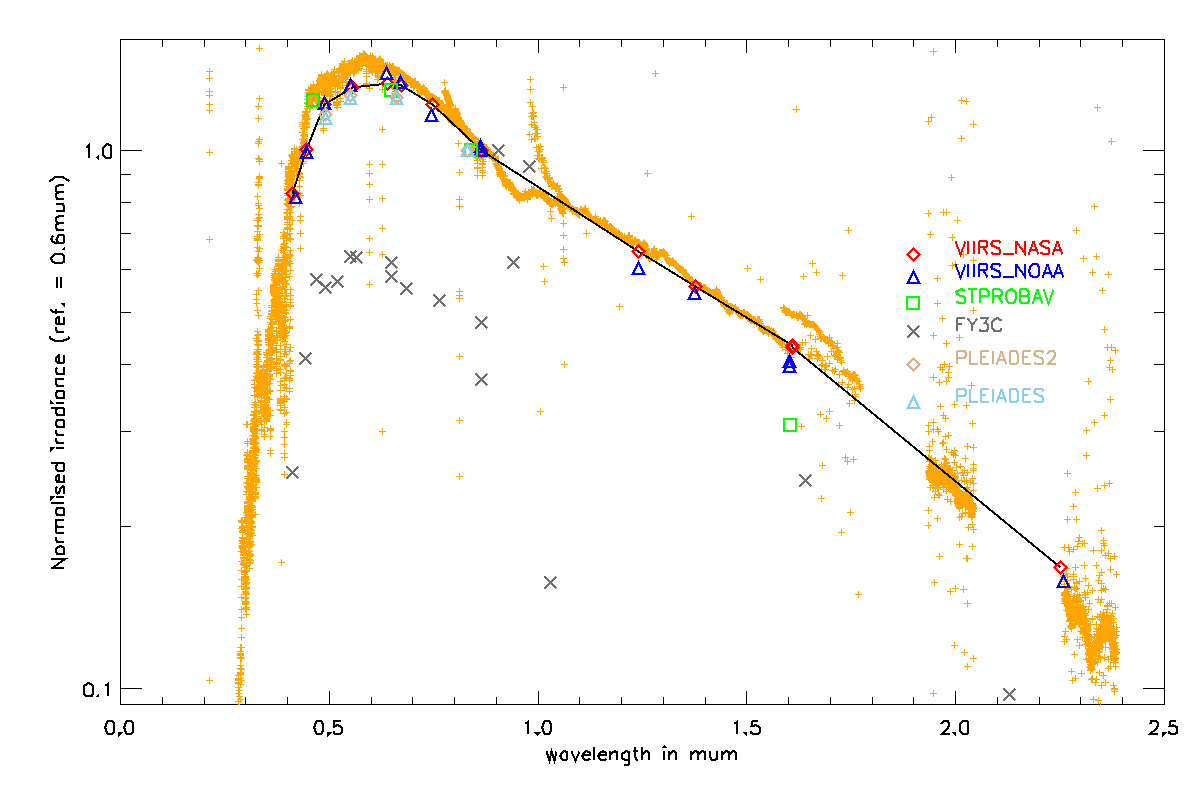 VIIRS NASA
SCIAMACHY at 50° phase
Results for FY3C are not correct due to the wrong selection of the reference channel
An example using the data GLOD – 0.865 µm
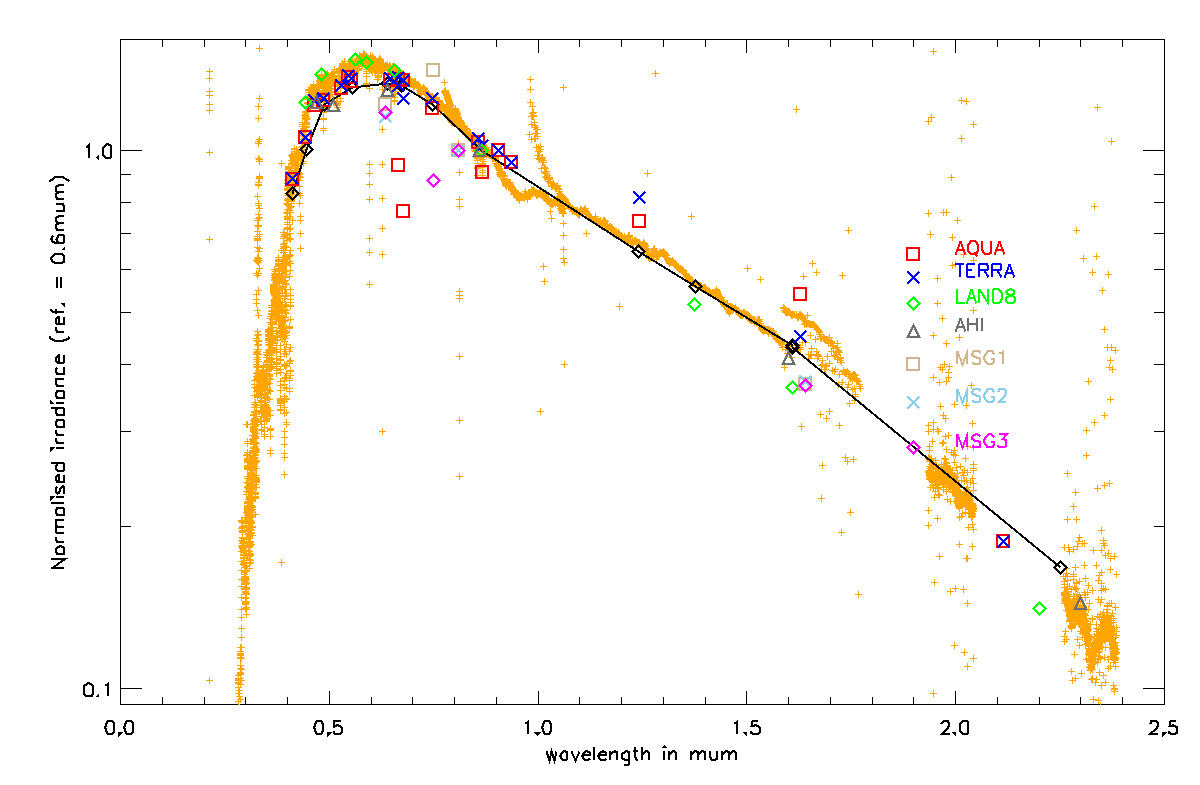 VIIRS NASA
SCIAMACHY at 50° phase
Meteosat-10 - SEVIRI inter-band  – 0.6 µm
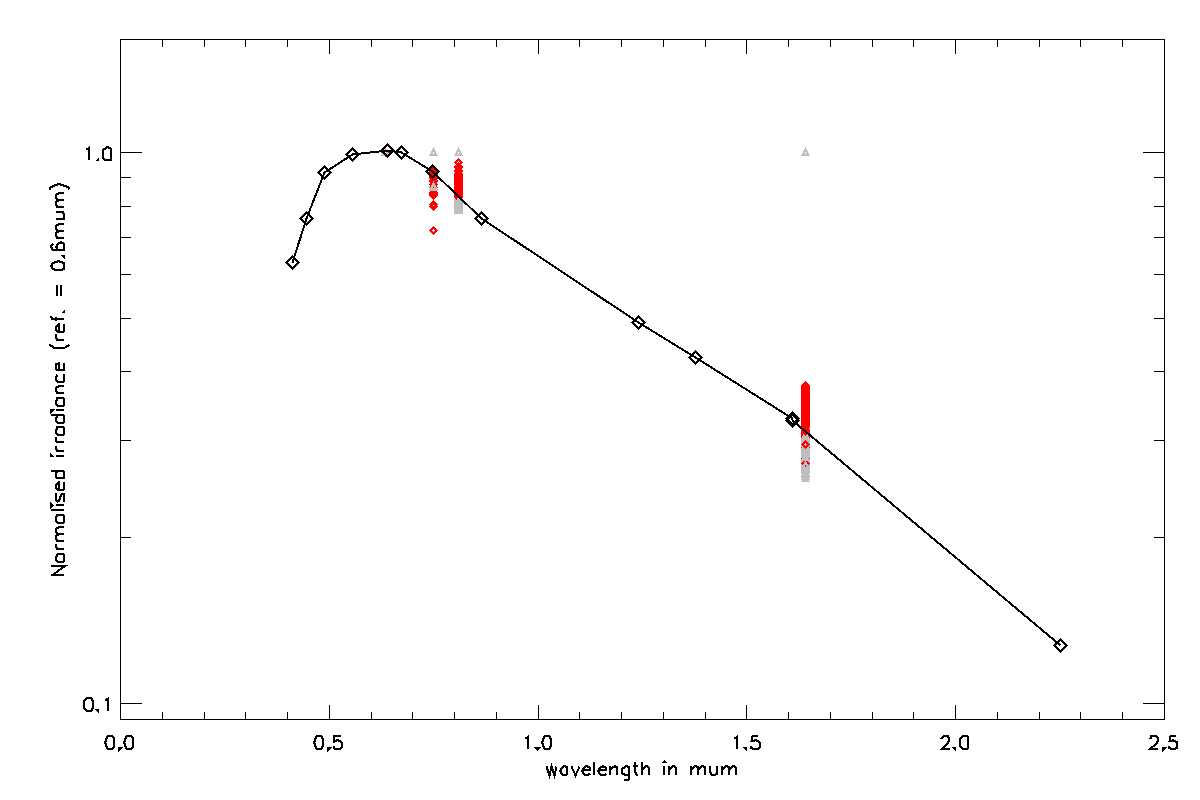 VIIRS NASA
GIRO
Variability due to the changing  illumination conditions
Meteosat-10 - SEVIRI inter-band  – 0.865 µm
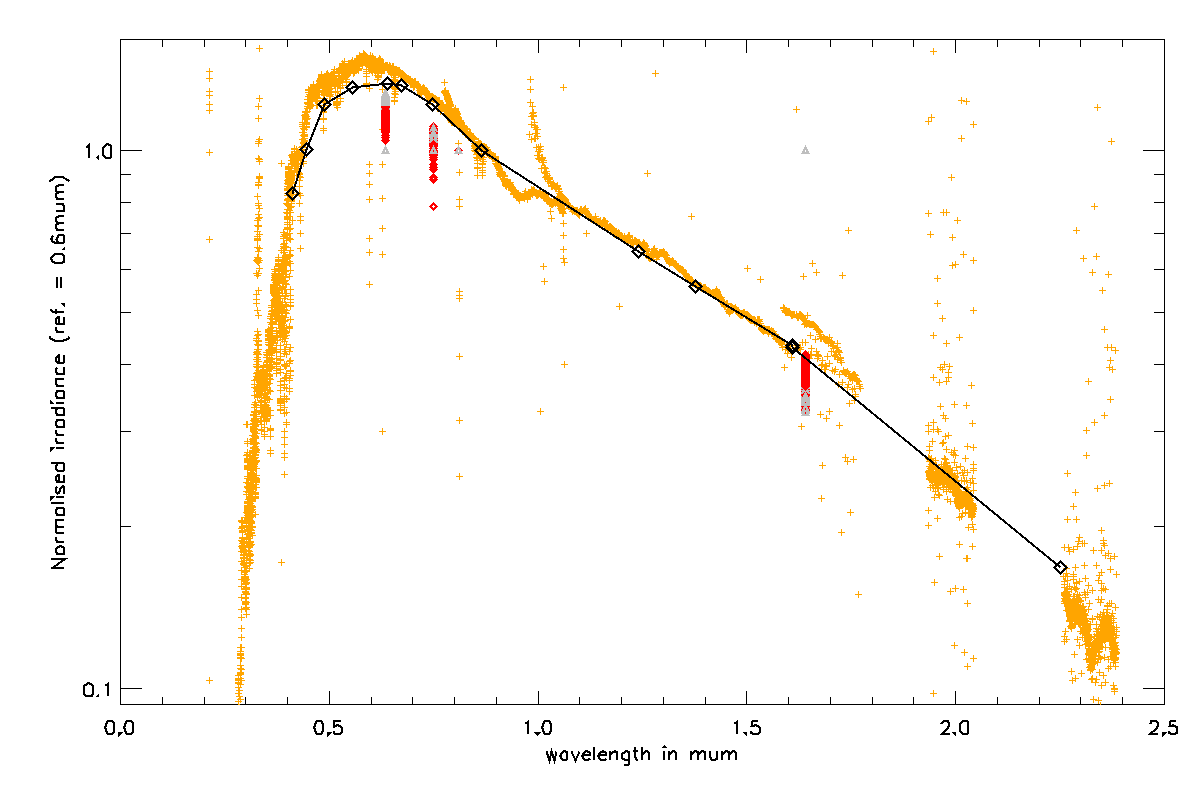 VIIRS NASA
GIRO
Himawari-8 - AHI inter-band  – 0.6 µm
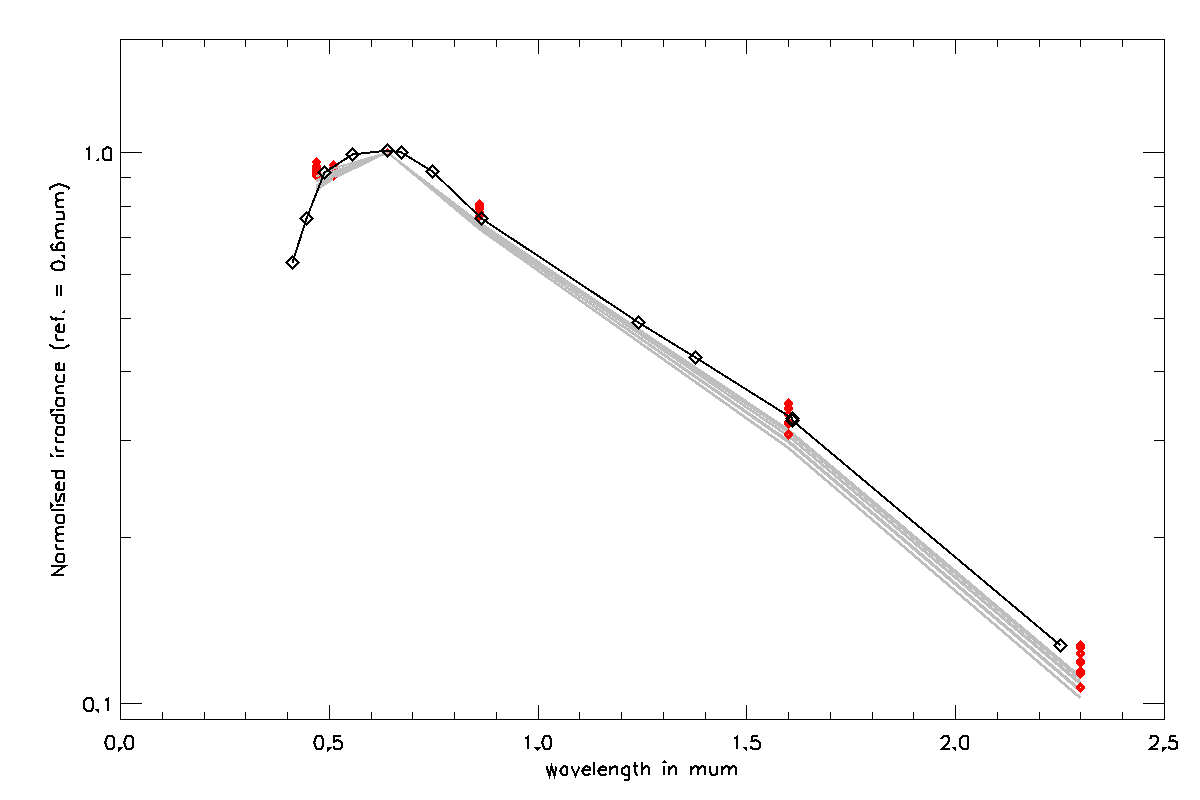 VIIRS NASA
GIRO
Himawari-8 - AHI inter-band  – 0.865 µm
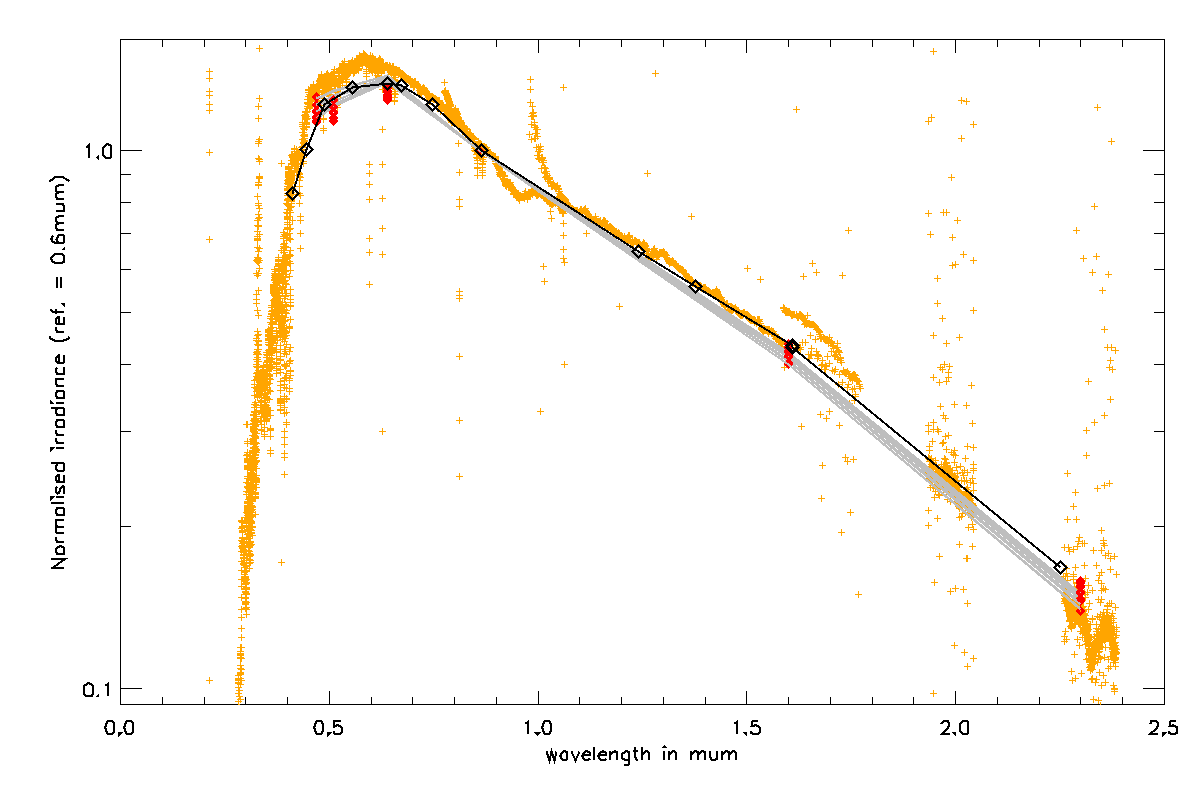 VIIRS NASA
GIRO
Conclusion
More work required on the current results (SBAFs, reference bands selection, etc.)

However, it is an efficient method to investigate the consistency between:
Inter-band calibration methods
Absolute calibration
Consistency between instruments

A way to check the Moon irradiance calculation when comparing with other methods??? 

Would need the teams interested to provide more data (up-to-date data processing) 

Interactions needed with the instrument experts and data owners to define the reference band(s)